Муниципальное общеобразовательное учреждение 
≪Средняя общеобразовательная школа № 4≫ г. Южноуральска
Развитие функциональной грамотности
11 апреля 2023 г.
ФГОС НОО (2021 г.) III. Требования к условиям реализации программы начального общего образования
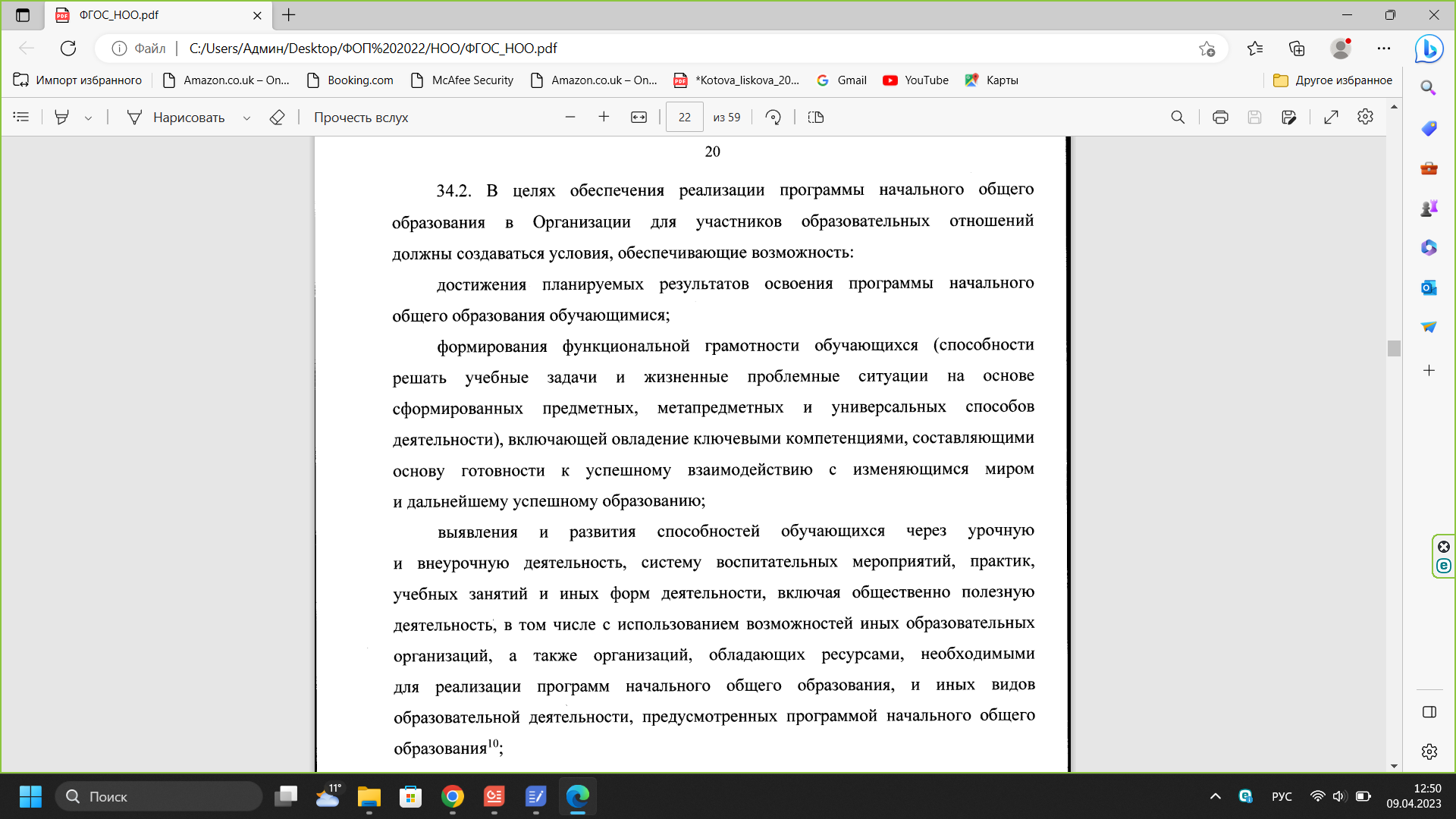 ФГОС ООО (2021 г.) III. Требования к условиям реализации программы основного общего образования
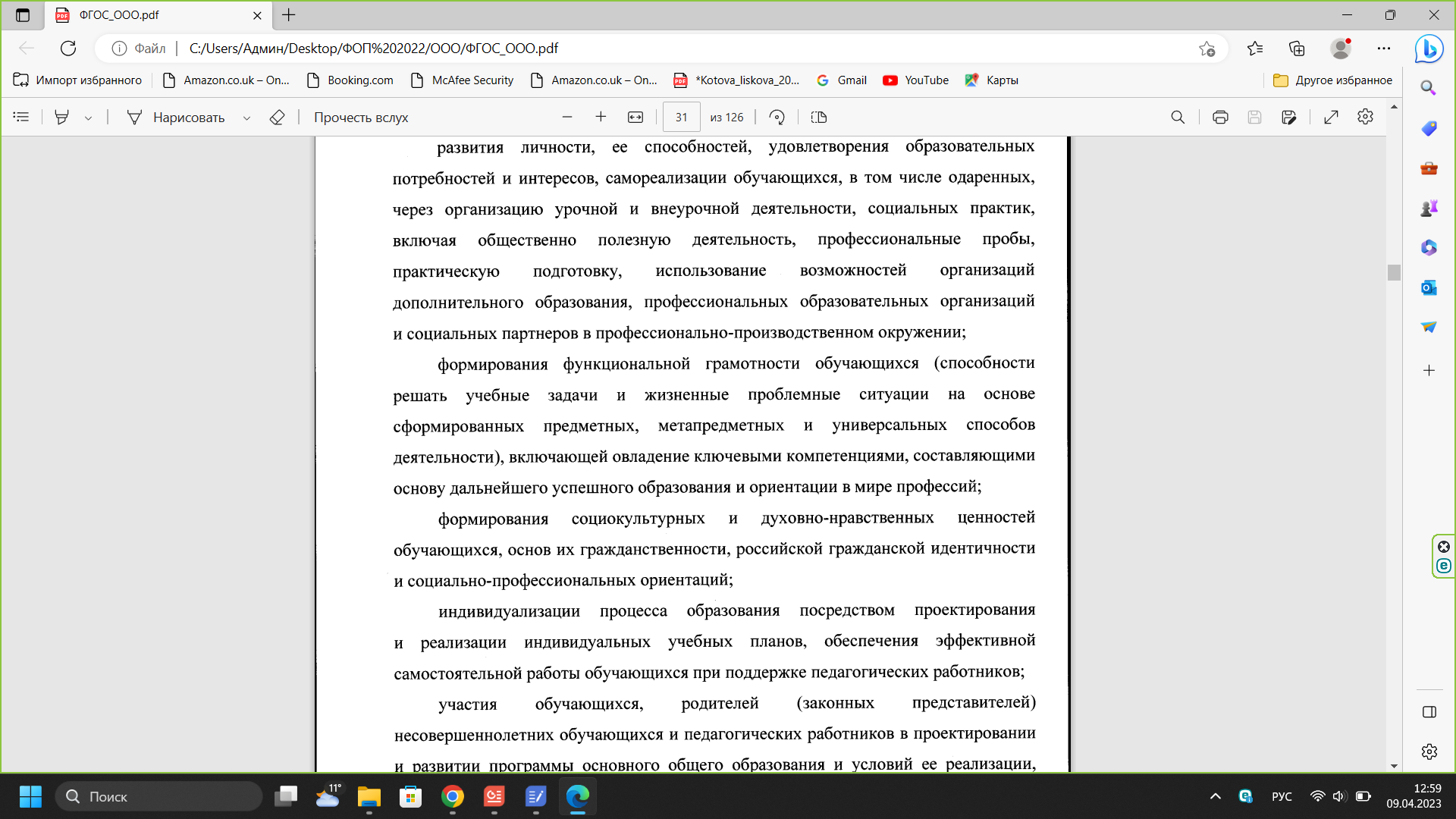 Федеральная рабочая программа по учебному предмету “Русский язык”
НОО
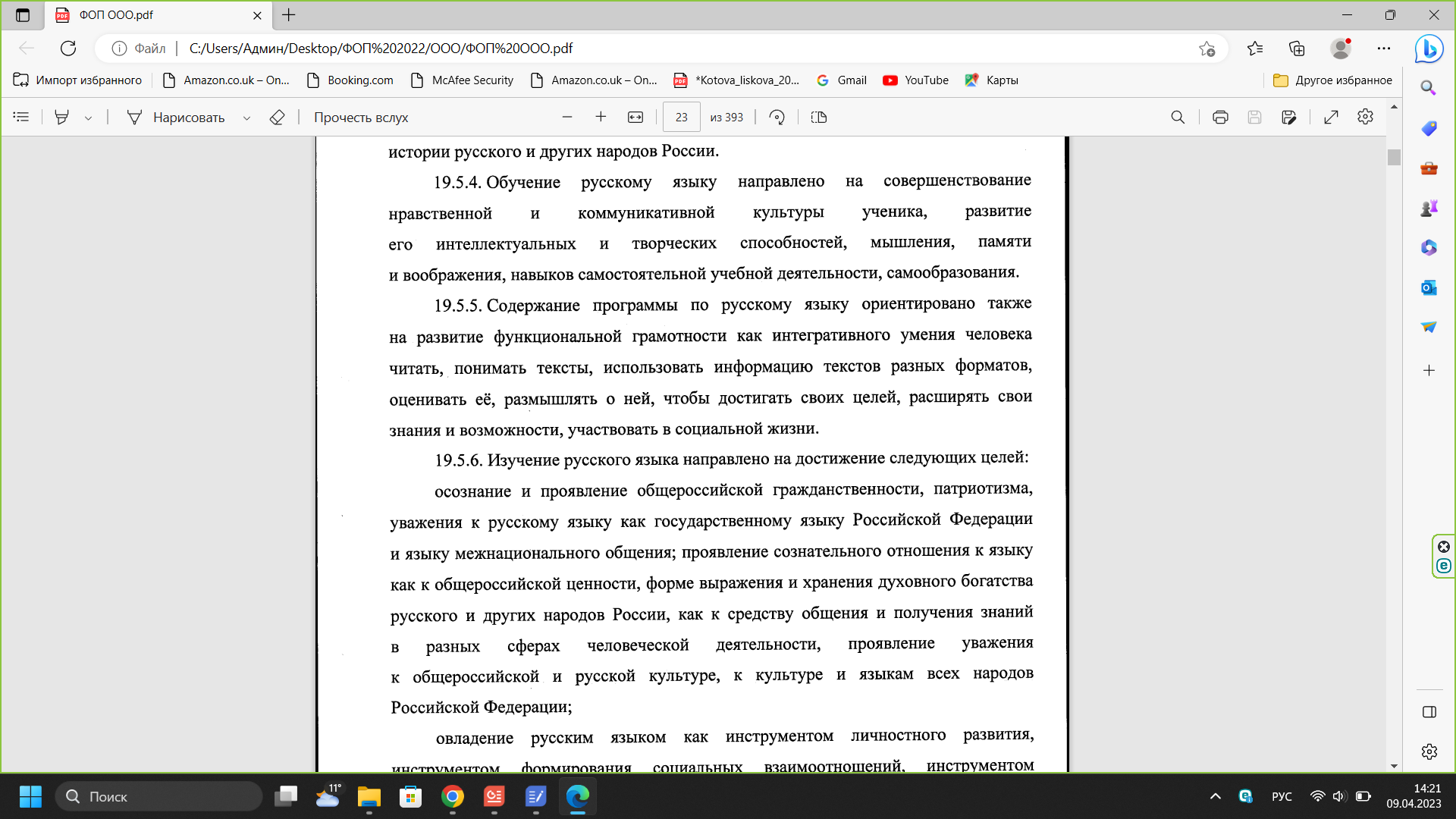 ООО
Федеральные оценочные процедуры
Процедуры
Классы
ВПР

• ГИА 

НИКО
4-8 классы

9, 11 классы 

1-11 классы
Региональные КИМ по диагностике метапредметных образовательных достижений и функциональной грамотности
Процедуры
Группы проверяемых  результатов
комплексная работа, 
12 действий 

индивидуальный проект, 
19 действий 

областная работа, 
18 действий
4 класс: 
работа с текстом, чит, м, е-н, ф, кр, гл.

7 класс: 
регулятивные, коммуникативные, познавательные, чит, м, е-н, ф, кр, гл. к.

10 класс:
чит, м, е-н  грамотность.
Федеральный закон от 29.12.2012 N 273-ФЗ  "Об образовании в Российской Федерации" (с изм. и доп., вступ. в силу с 28.02.2023)
Статья 48. Обязанности и ответственность педагогических работников
1. Педагогические работники обязаны:
1) осуществлять свою деятельность на высоком профессиональном уровне, обеспечивать в полном объеме реализацию преподаваемых учебных предмета, курса, дисциплины (модуля) в соответствии с утвержденной рабочей программой;
4. Педагогические работники несут ответственность за неисполнение или ненадлежащее исполнение возложенных на них обязанностей в порядке и в случаях, которые установлены федеральными законами. Неисполнение или ненадлежащее исполнение педагогическими работниками обязанностей, предусмотренных частью 1 настоящей статьи, учитывается при прохождении ими аттестации.
Основные составляющие функциональной грамотности
Читательская грамотность
Математическая грамотность
Финансовая грамотность
Естественнонаучная грамотность
Глобальные компетенции
Креативное мышление
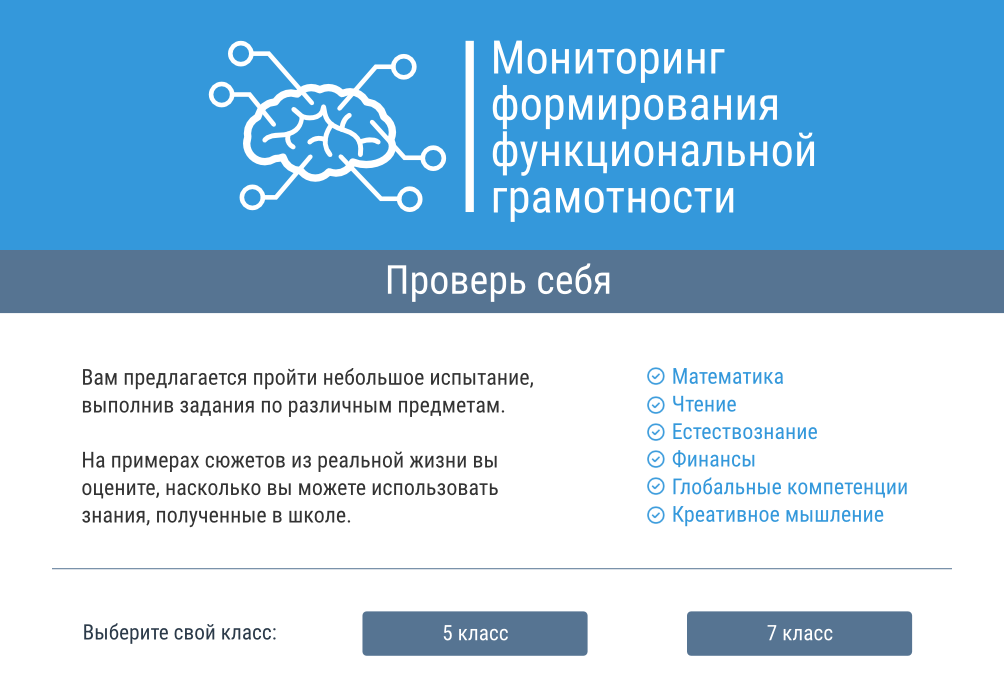 Определите вид ФГ
1. Способность человека мыслить математически, формулировать, применять и интерпретировать математику для решения задач в разнообразных практических контекстах.
2. Сочетание знаний, умений, взглядов, отношений и ценностей, успешно применяемых при личном или виртуальном взаимодействии с людьми.
3. Способность человека понимать, использовать, оценивать тексты, размышлять о них и заниматься чтением для того, чтобы достигать своих целей, расширять свои знания и возможности, участвовать в социальной жизни.
Определите вид ФГ
4. Совокупность знаний, навыков и установок в сфере финансового поведения человека, ведущих к улучшению благосостояния и повышению качества жизни.
5. Способность человека занимать активную гражданскую позицию по вопросам, связанным с естественными науками, и его готовность интересоваться естественнонаучными идеями.
6. Способность продуктивно участвовать в процессе выработки, оценки и совершенствования идей, направленных на получение инновационных и эффективных решений, нового знания, эффектное проявление воображения.
Ключевые термины современного российского образования
ФГОС
ЛИЧНОСТНЫЕ УУД
МЕТАПРЕДМЕТНЫЕ УУД
ПРЕДМЕТНЫЕ РЕЗУЛЬТАТЫ
ФУНКЦИОНАЛЬНАЯ ГРАМОТНОСТЬ
ЧГ
ФГ
Функциональная грамотность
МГ
ГК
КМ
ЕНГ
Мета
предметные
Предметные
Личностные
ФГОС
Структура заданий на проверку функциональной грамотности
предметная составляющая
+
метапредметная составляющая
+
социальный опыт
Читательская грамотность
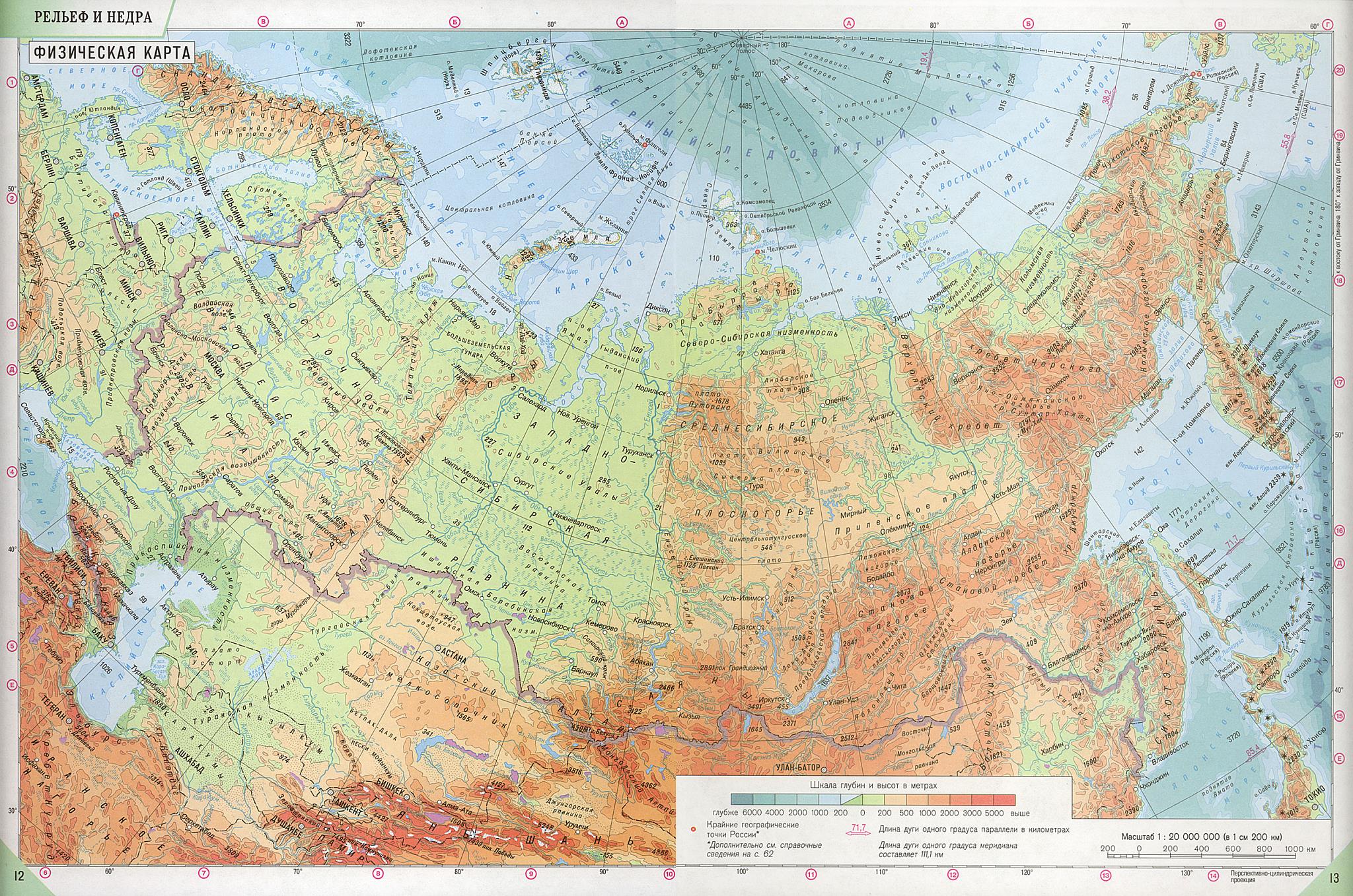 Обрати внимание, как лежала физическая карта России на столе у ребят. 
В каком направлении надо ехать,  чтобы попасть из Москвы в Челябинск? Подчеркни ответ.
-  на юг,  -  на восток,  - на север,  - на юго-восток.
Естественнонаучная грамотность
Чем мы дышим. Каждый из газов в составе воздуха обладает своими особыми свойствами. Например, газы могут быть тяжелее или легче. Если взять вес 1 литра газа, то он будет различаться для разных газов. Вот как будет увеличиваться (слева направо) вес литра газа, входящего в состав воздуха: 
Водород - Гелий - Водяной пар - Азот - Воздух - Кислород - Углекислый газ.
С этим свойством газов, содержащихся в воздухе, часто приходится сталкиваться в жизни.
Вам, наверное, приходилось путешествовать в поезде. Если в купе отключён кондиционер и закрыта дверь, то скоро пассажиры начинают испытывать затруднение дыхания, им становится «душно».
Вопрос 
На какой полке (верхней или нижней) в закрытом купе поезда станет 
трудно дышать? 
на верхней
на нижней 
Объясните свой ответ.
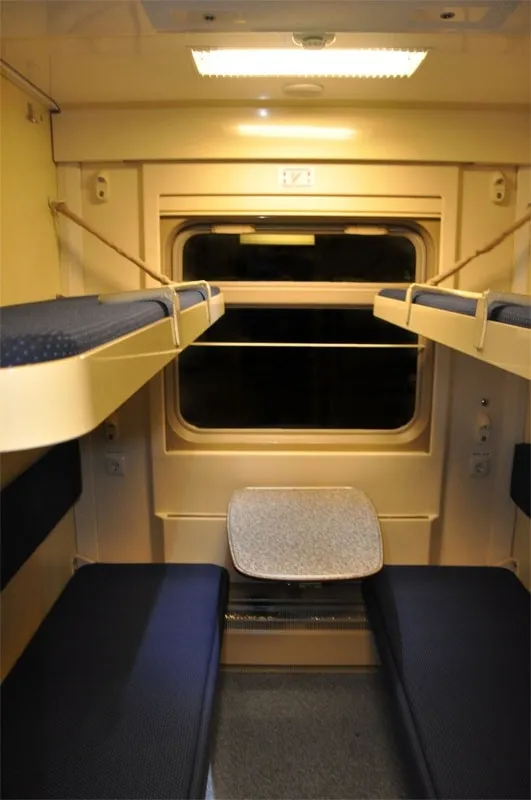 Математическая грамотность
Бытовые отходы. Выполняя домашнее задание, связанное с охраной окружающей среды,  ученик собрал информацию относительно разложения некоторых видов мусора, который выбрасывают люди:
Ученик решил изобразить полученные данные на столбчатой диаграмме. 
Приведите одну причину, по которой столбчатая диаграмма является неудачной формой для представления этих данных.
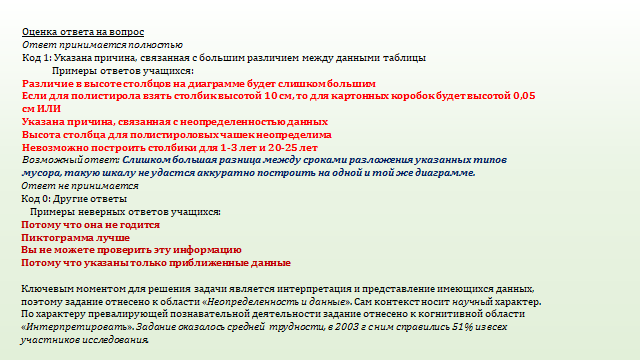 Видеоконференция
Финансовая грамотность
ПРИЛОЖЕНИЯ-МОШЕННИКИ
– Олег, я скачал приложение от «Службы финансовой защиты потребителей», чтобы получить денежное пособие. Но организацию с таким названием я не нашёл, – начал разговор Миша.
– О, это приложение точно создали мошенники! – ответил Олег. Их достаточно много в сети.
– Почему сразу мошенники? – задал вопрос Миша. – Государство же 
выплачивает различные пособия, мы получали их на семью, и не раз.
– Давай заглянем в это приложение, и ты сразу поймешь, что его 
создали мошенники, – ответил Олег.
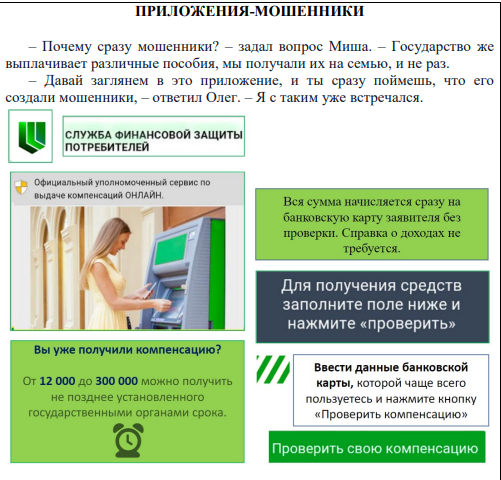 Глобальные компетенции
Учитель предложил ребятам выполнить учебный иследовательский проект по выращиванию растений. Каждый мог выбрать – работать самому или объединиться с кем-то и делать проект в команде. Вера решила, что будет выполнять проект сама. Её подруга Зоя расстроилась. Она рассчитывала, что будет работать над проектом вместе с Верой. Зоя решила поговорить с Верой и убедить её в том, что лучше делать проект в команде. Она хотела привести в разговоре несколько разных доводов. Одни были связаны с тем, что вместе лучше делать проект, другие – со взаимоотношениями девочек.
Ниже приведены доводы, которые использовала Зоя в разговоре с Верой. Какие из них связаны только с работой над проектом, а какие – со взаимоотношениями девочек?
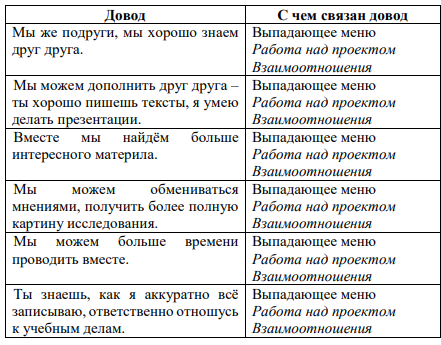 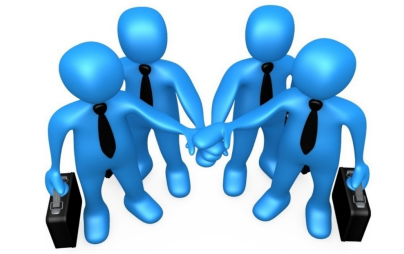 Глобальные компетенции
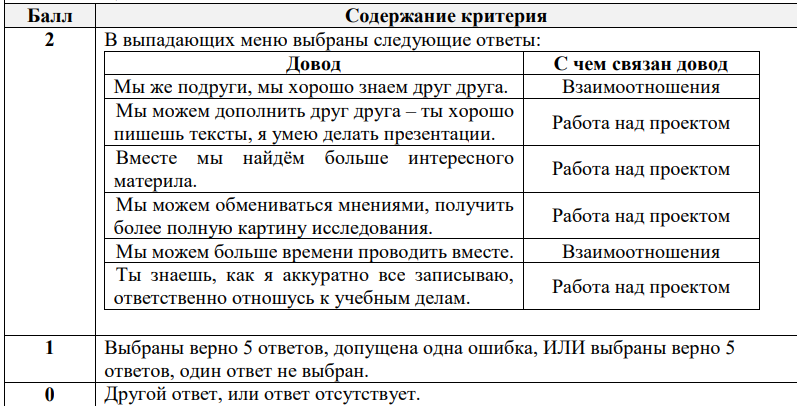 Креативное мышление
Рассмотрите рисунок. Попробуйте дорисовать к этим фигурам другие фигуры, таким образом, чтобы получилась законченная картина.
Креативное мышление
Рассмотрите рисунок. Попробуйте дорисовать к этим кругам другие фигуры, таким образом, чтобы получилась законченная картина.
Какая идея, на ваш взгляд, наиболее креативная?
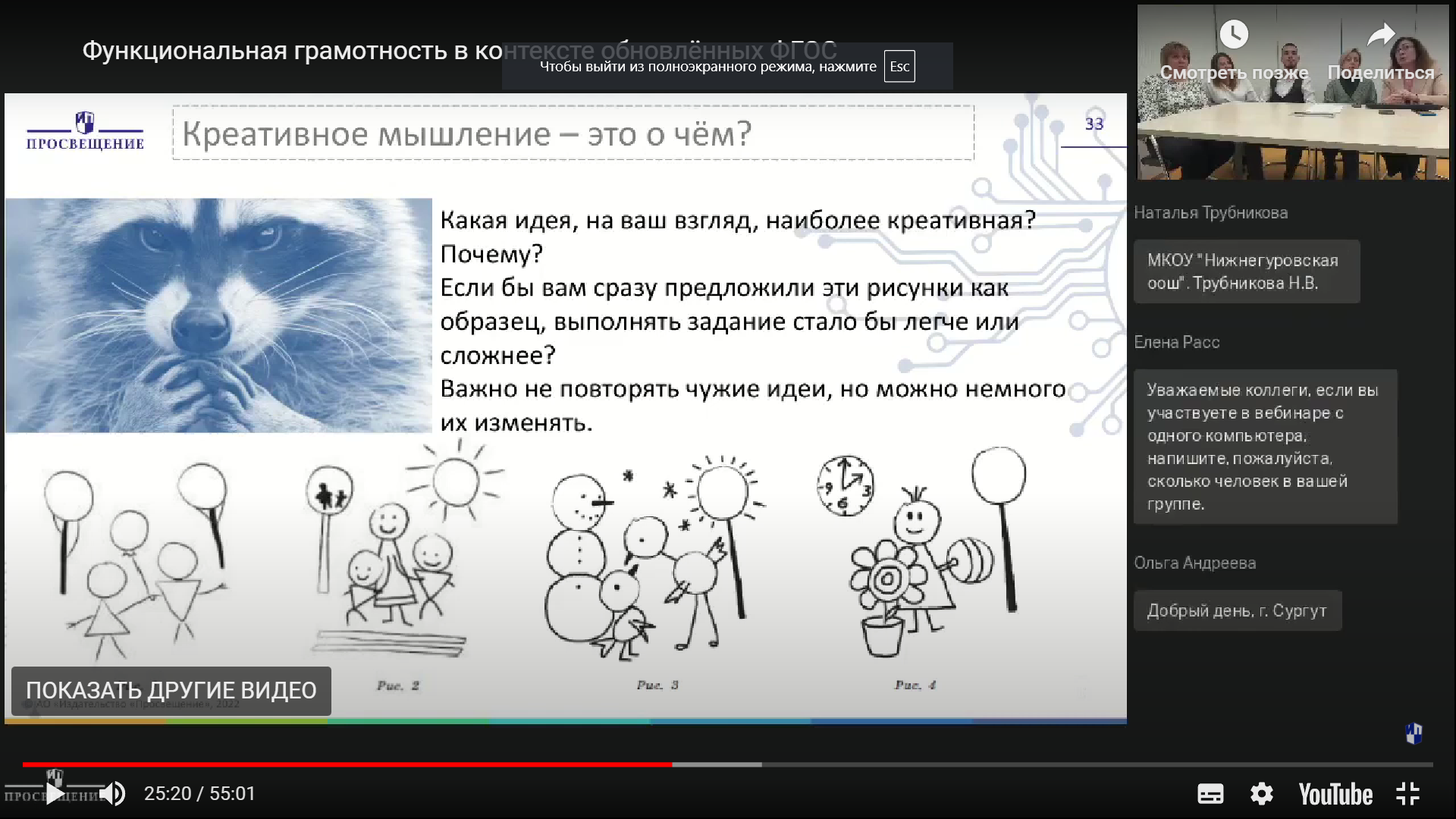 Приемы формирования функциональной грамотности на уроках
Демоверсия ЕГЭ 2023
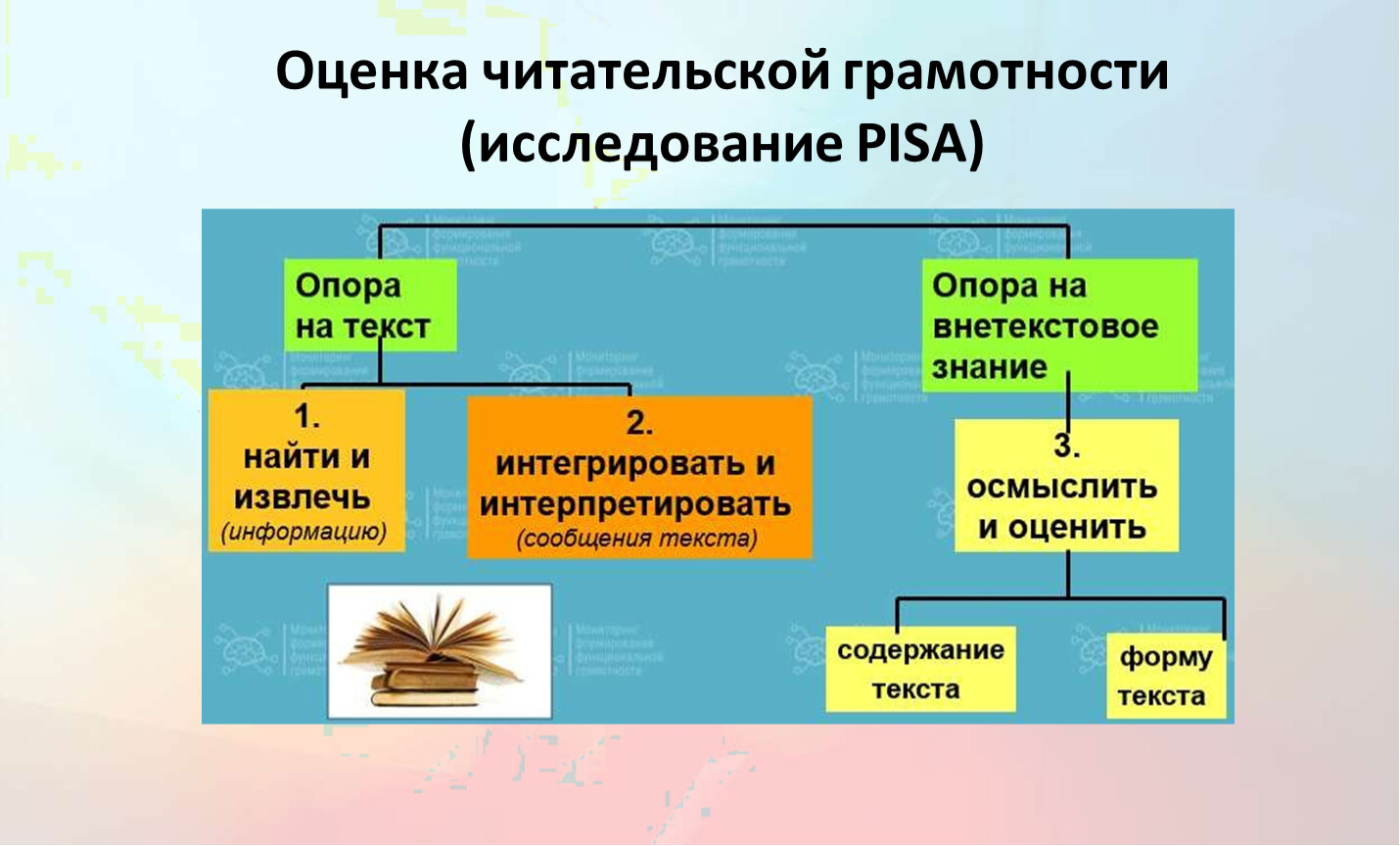 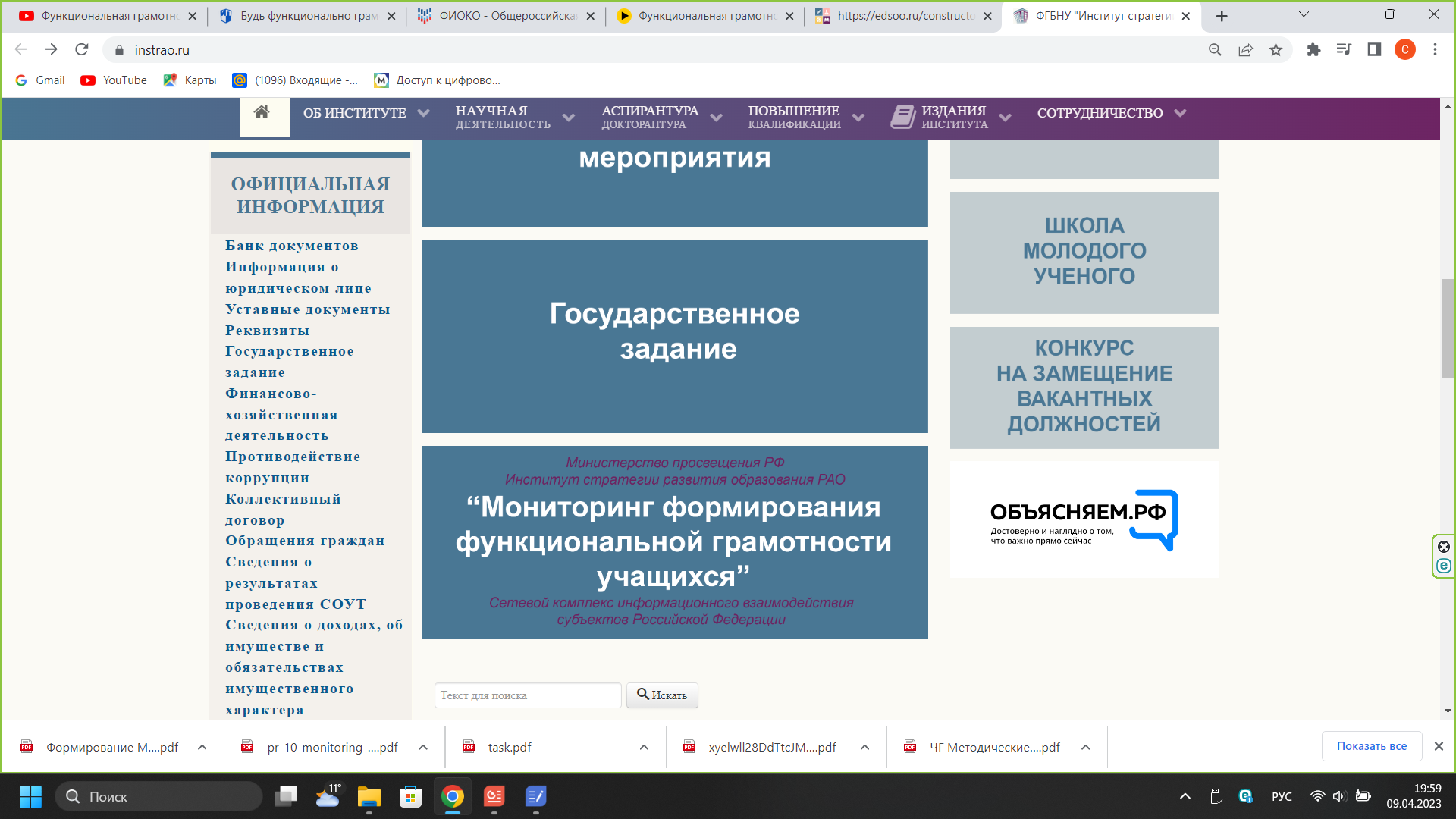 https://resh.edu.ru/loginfg
https://fipi.ru/otkrytyy-bank-zadani-chitatelskoi-gramotnosti
https://fipi.ru/otkrytyy-bank-zadani-chitatelskoi-gramotnosti